Implementing AI Systems with Interpretability
Ilknur Kaynar-Kabul
What Will We Cover?
Understanding and interpreting your dataset
Insights about inner workings of Deep Neural Networks 
Methods to interpret predictions given by a black box model 
Interpretability from the perspective of a model consumer
Agenda
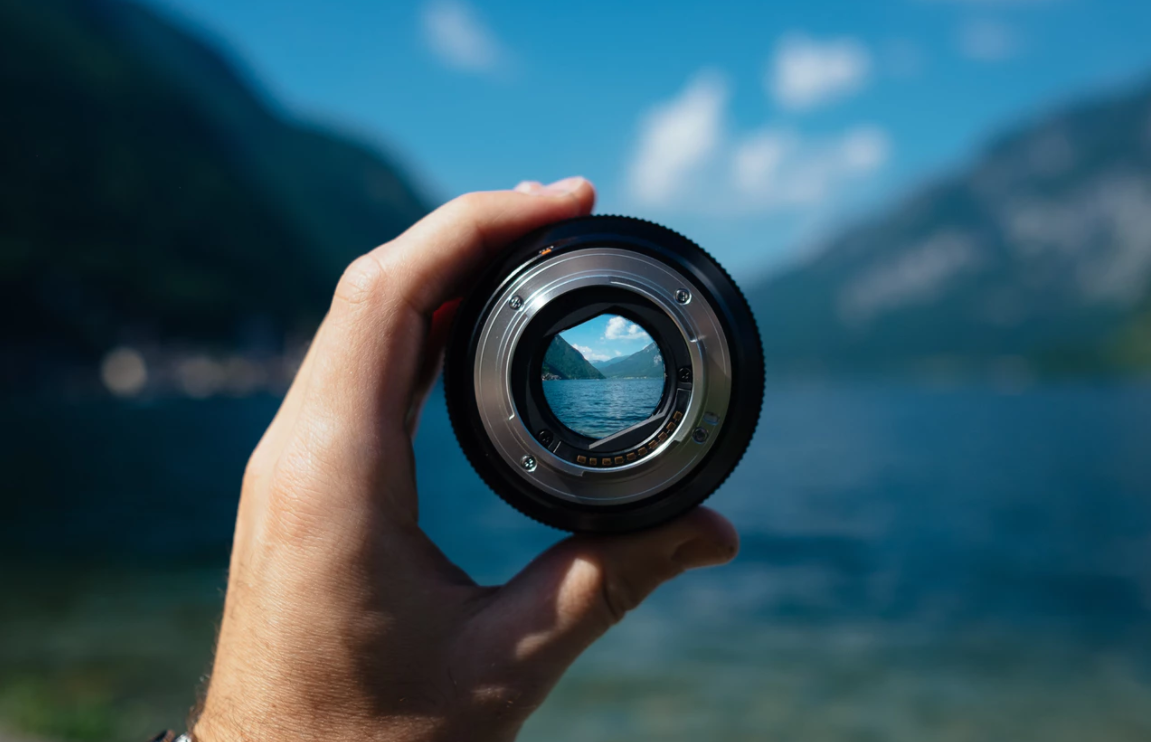 What?
Why?
How?
Where?
Interpretability Enables Trust in AI Models
Understand the drivers behind a trained model
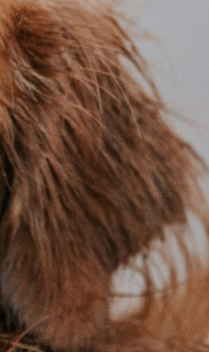 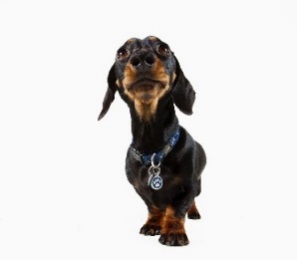 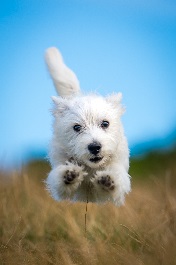 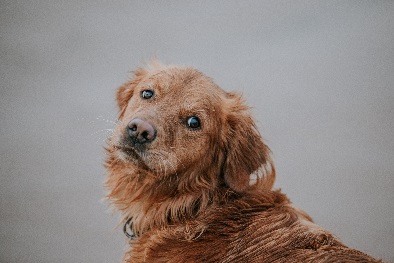 What are the top inputs?
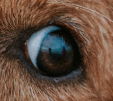 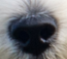 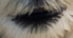 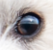 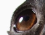 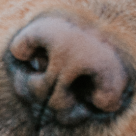 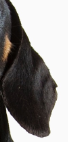 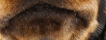 Neural network
for image recognition
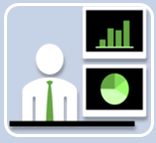 Data scientist
Image source: https://unsplash.com/
Interpretability Enables Trust in AI Models
Understand the reasons behind a prediction
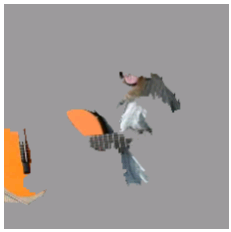 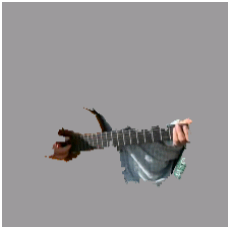 How did you make this prediction?
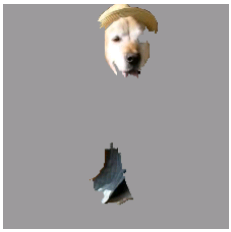 Acoustic guitar
(p=0.24)
Electric guitar
(p=0.32)
Labrador
(p=0.21)
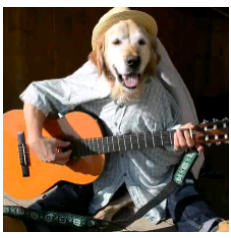 Neural network
for image recognition
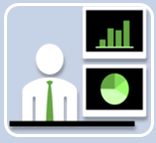 Data scientist
"Why Should I Trust You?": Explaining the Predictions of Any ClassifierMarco Tulio Ribeiro, Sameer Singh, Carlos Guestrin.
 ACM SIGKDD, 2016
Interpretability Enables Trust in AI Models
Figure out when NOT to trust a model
Prediction accuracy is very high. It is time to put this system online.
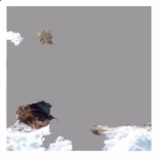 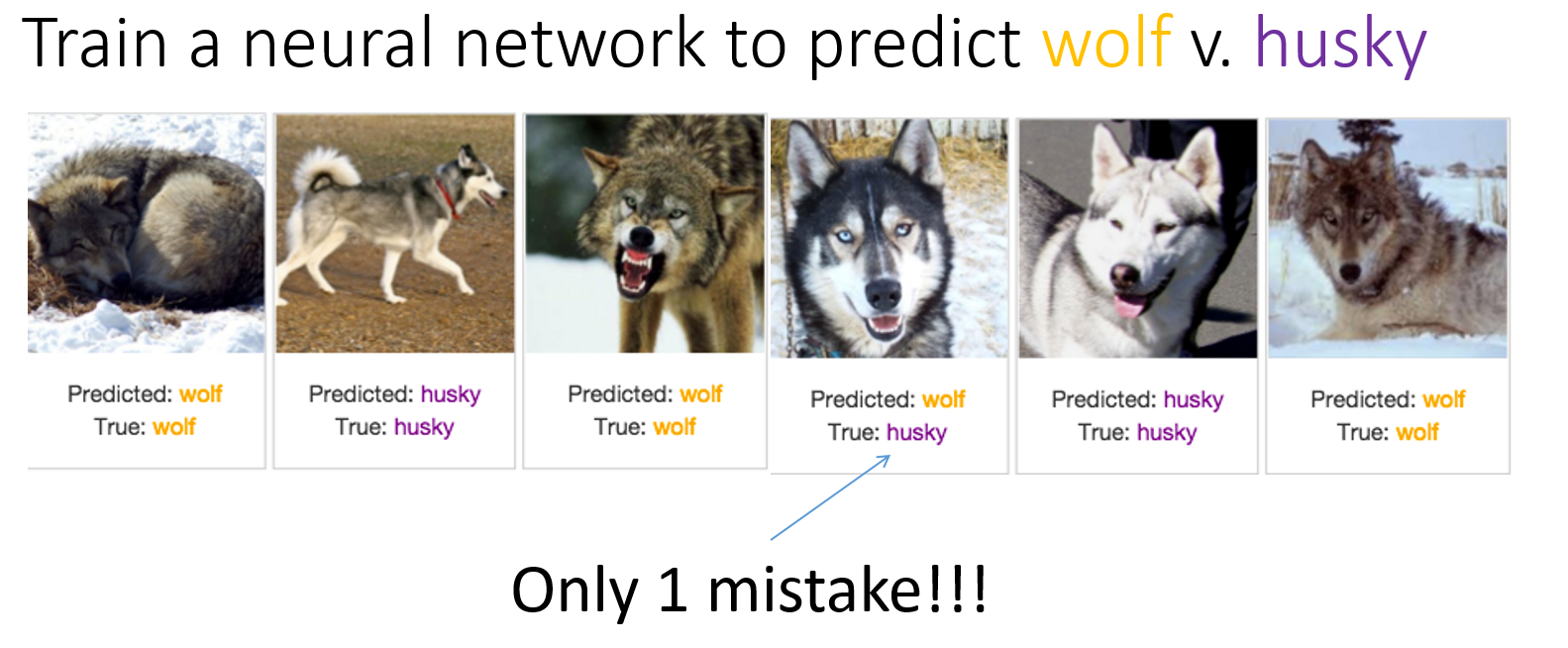 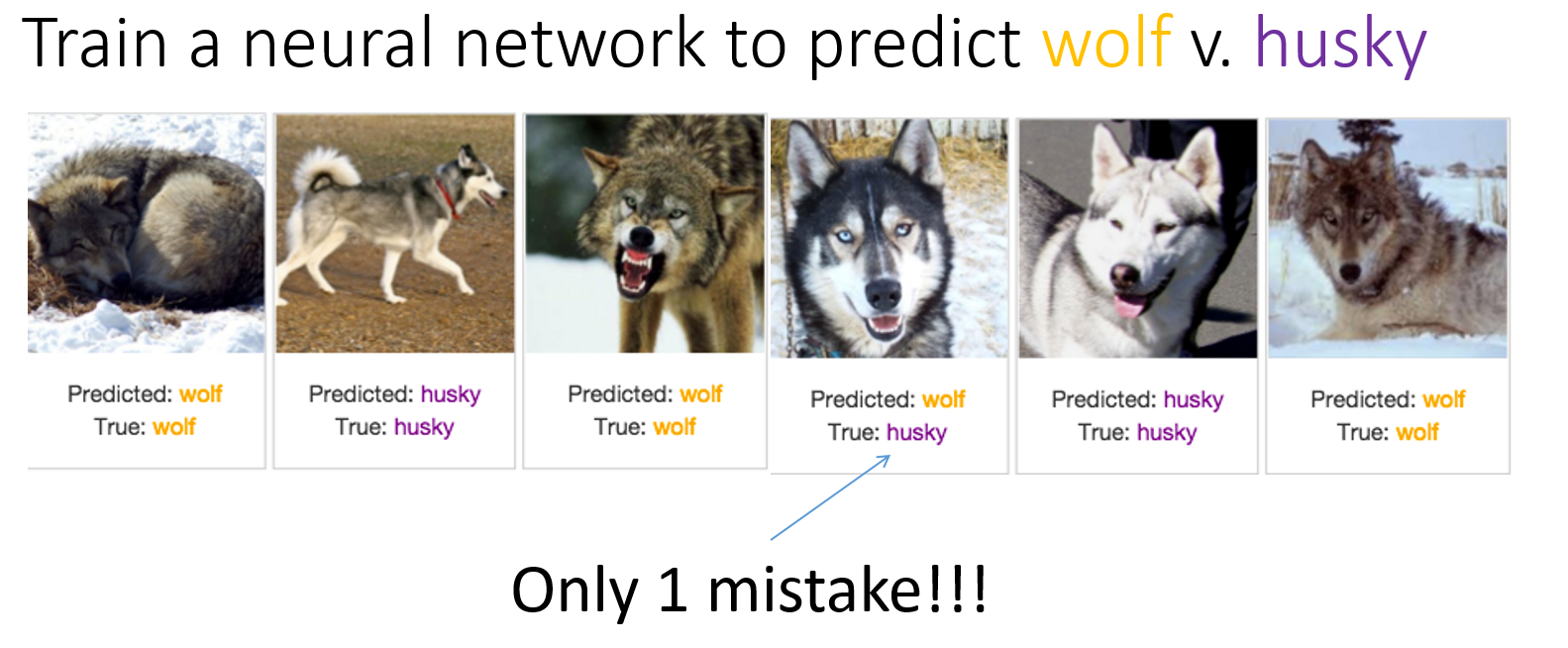 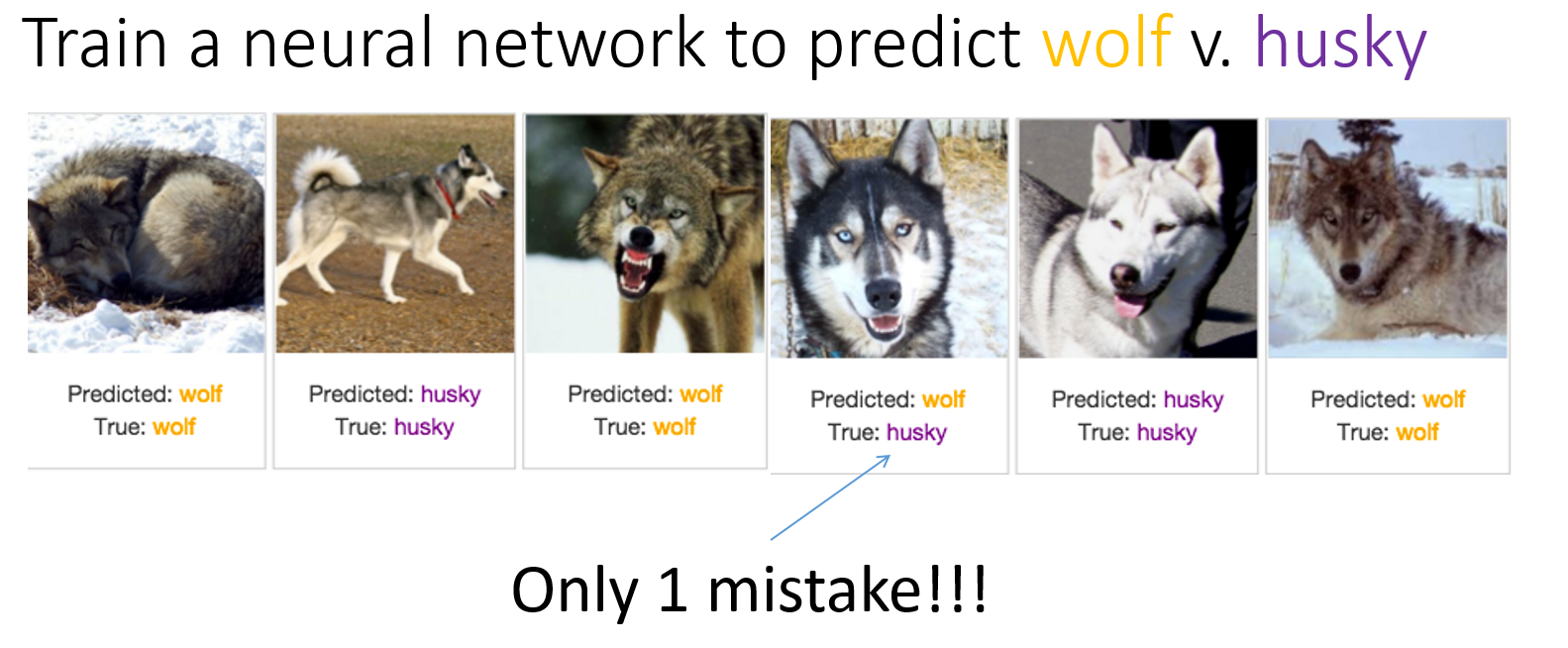 You are detecting snow, not wolves!
I can`t trust you
Neural network
to predict 
wolf vs husky
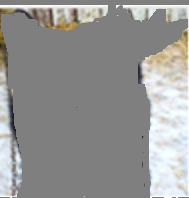 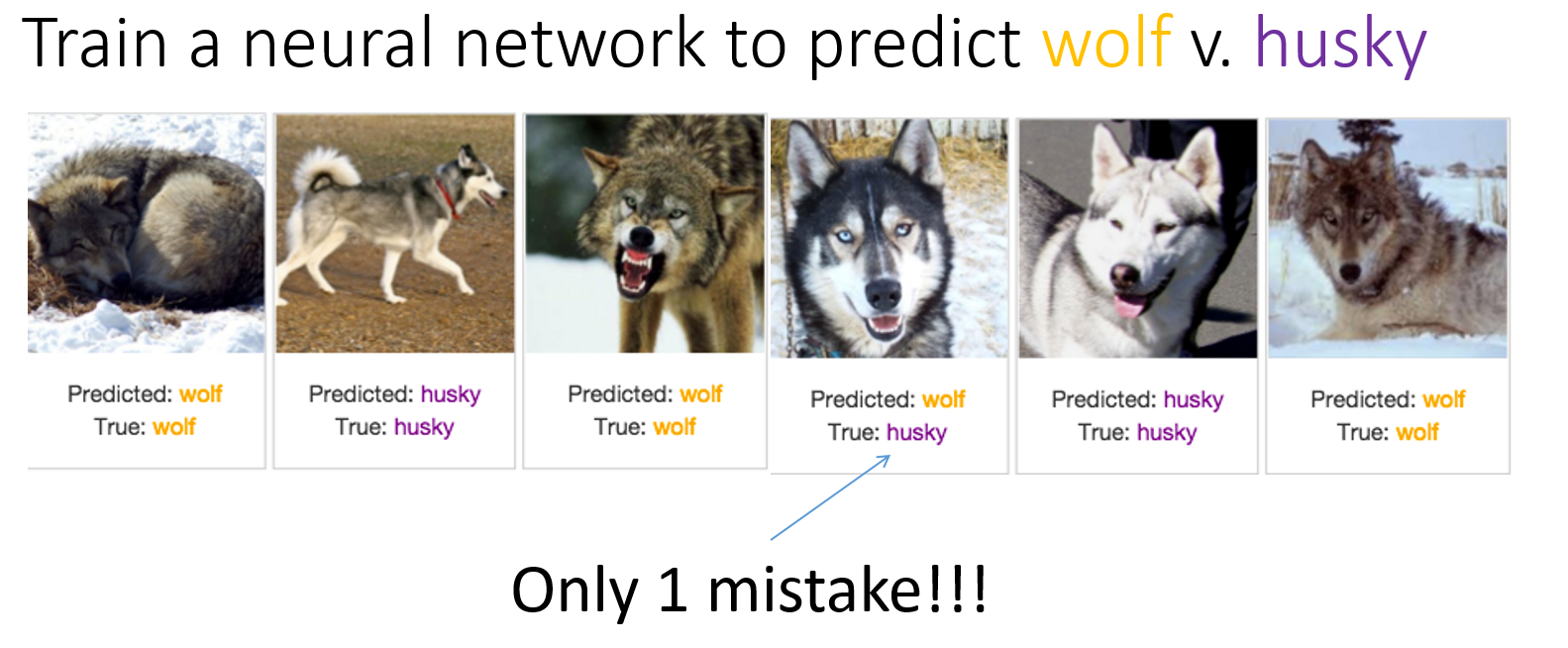 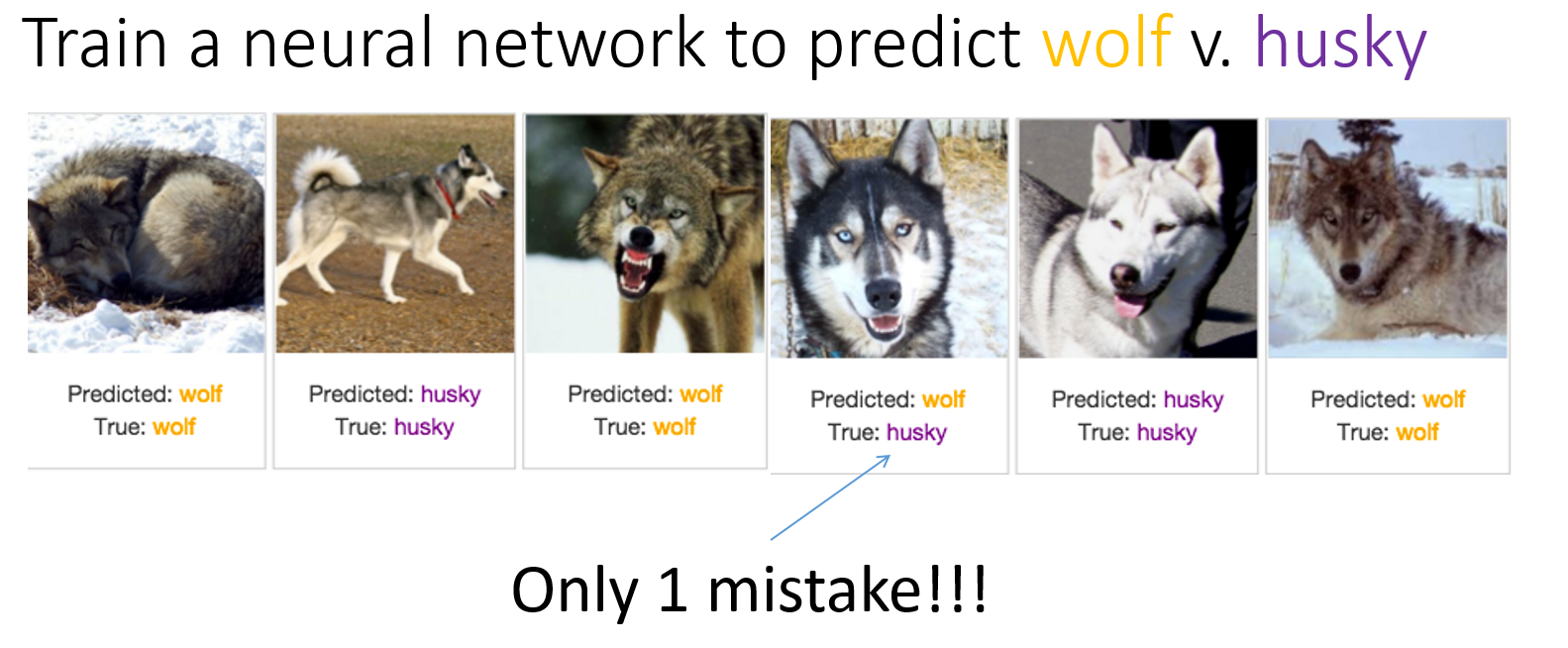 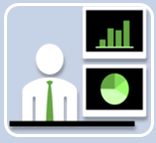 Data scientist
"Why Should I Trust You?": Explaining the Predictions of Any ClassifierMarco Tulio Ribeiro, Sameer Singh, Carlos Guestrin.
 ACM SIGKDD, 2016
Interpretability Enables Trust in AI Agents
Achieve precision and robustness
Side Effects
Reward Gaming
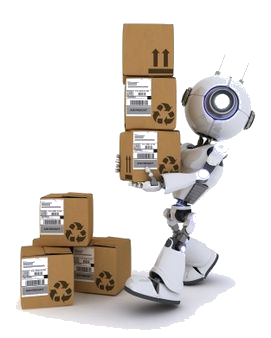 Off Switch
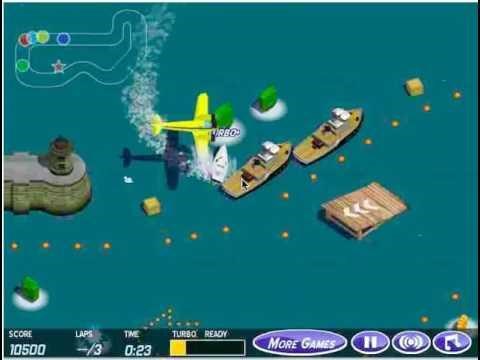 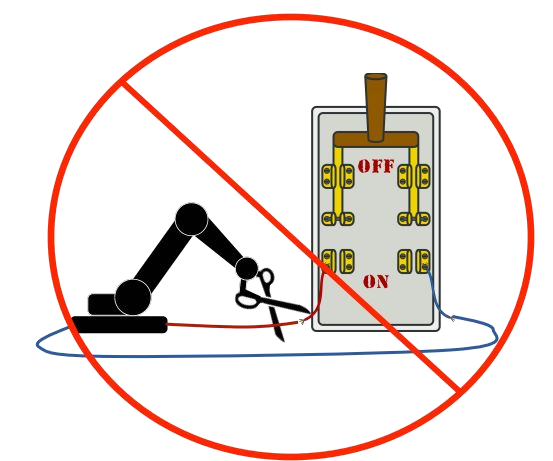 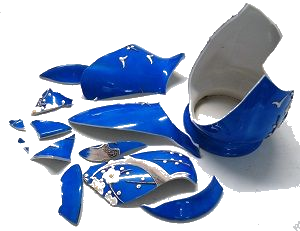 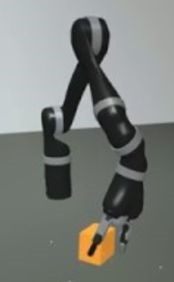 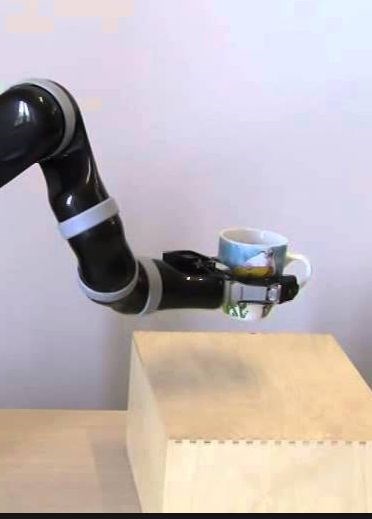 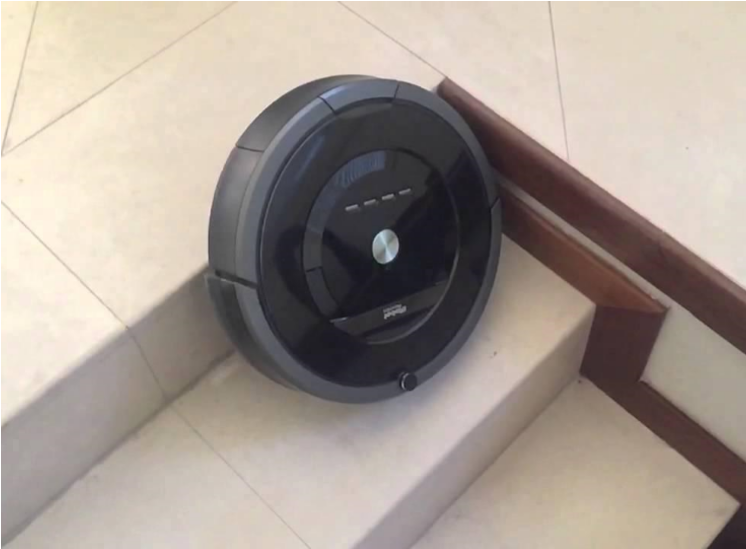 Safe Exploration
Distributional Shift
Source: http://s.interpretable.ml/nips_interpretable_ml_2017_victoria_Krakovna.pdf Krakovana et al
Who Needs It?
Fair
Accountable
Transparent
Trustworthy
Explainable
Consumer/end user
Policy makers/regulators
Data scientist
Interpretability, Transparency and Trust
Interpretability, Transparency and Trust
Understanding and Interpreting Your Data Set
Summary Statistics with Visualization
Understand the characteristics of the data and provide preliminary information on how the data is distributed
Example-based Exploration
Hard to interpret millions of rows with thousands of columns
Find observations and dimensions
To characterize
To criticize
To distinguish
Image source: https://unsplash.com/
Characterize
Find observations that best describes clusters (prototypes)
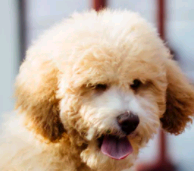 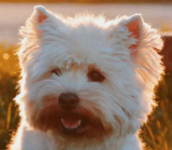 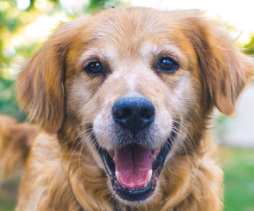 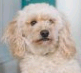 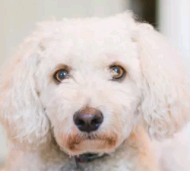 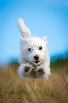 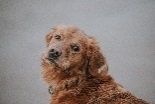 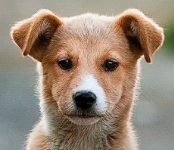 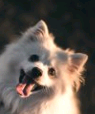 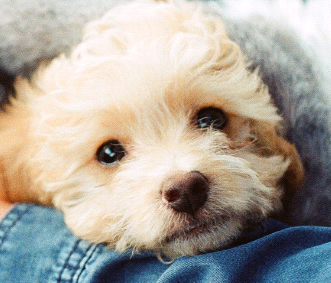 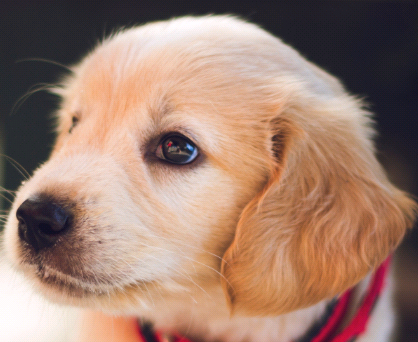 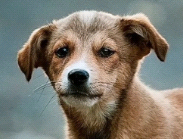 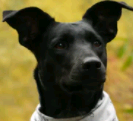 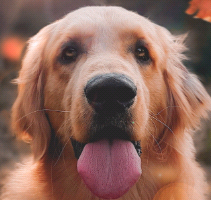 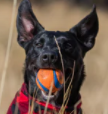 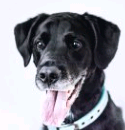 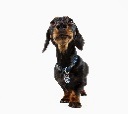 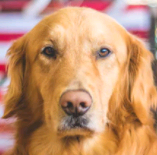 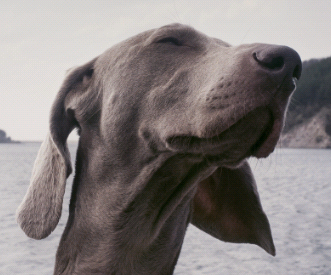 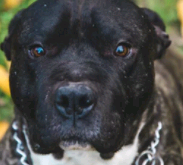 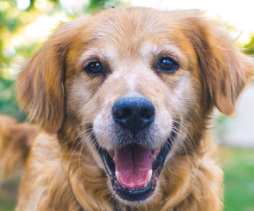 Prototype
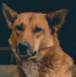 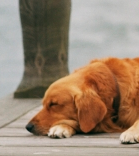 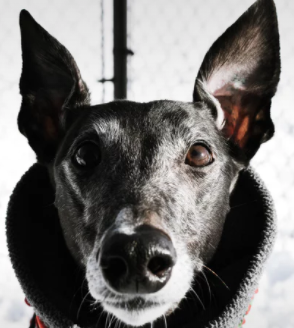 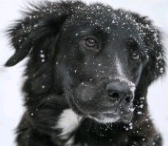 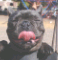 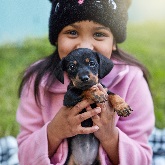 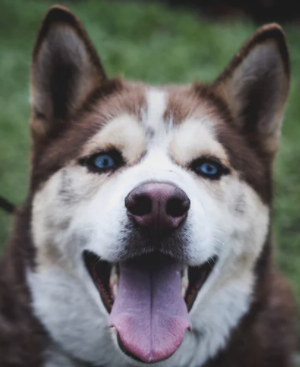 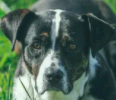 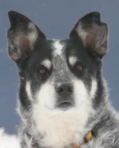 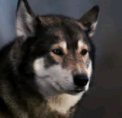 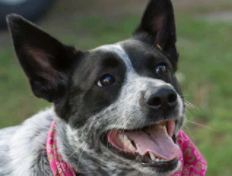 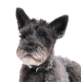 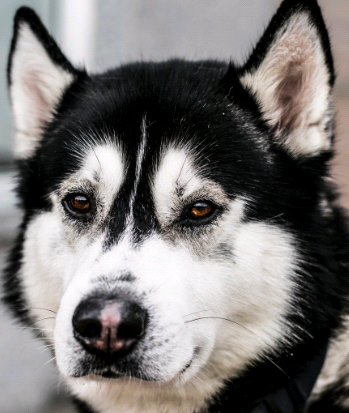 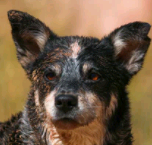 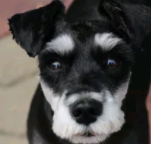 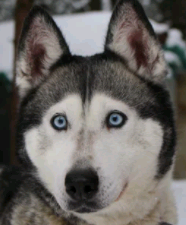 Prototype
Examples are not Enough, Learn to Criticize! Criticism for Interpretability
Been Kim, Rajiv Khanna and Sanmi KoyejoNeural Information Processing Systems 2016
Image source: https://unsplash.com/
Criticize
Find minority observations that do not quite fit the model
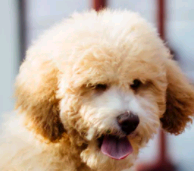 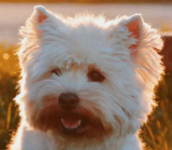 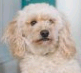 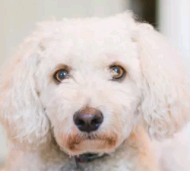 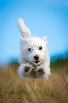 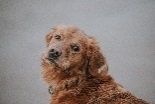 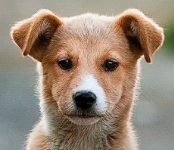 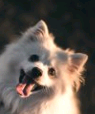 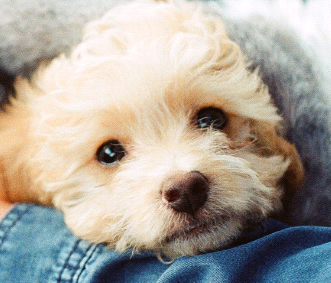 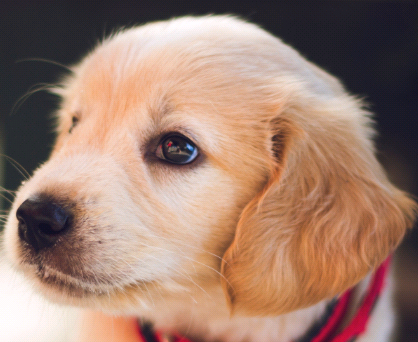 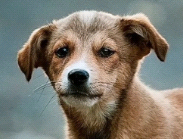 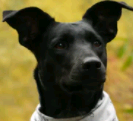 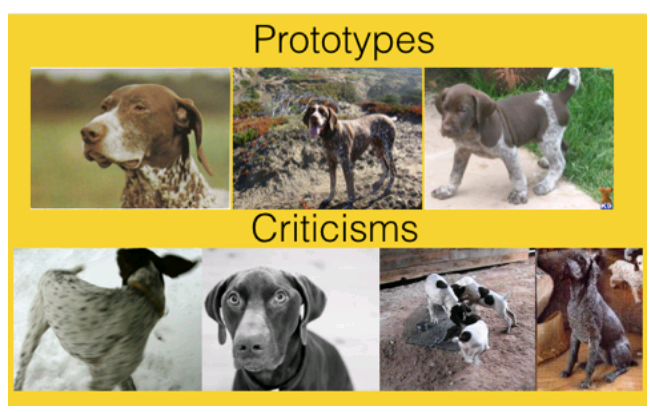 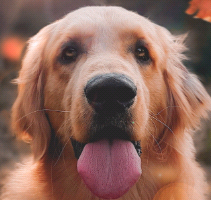 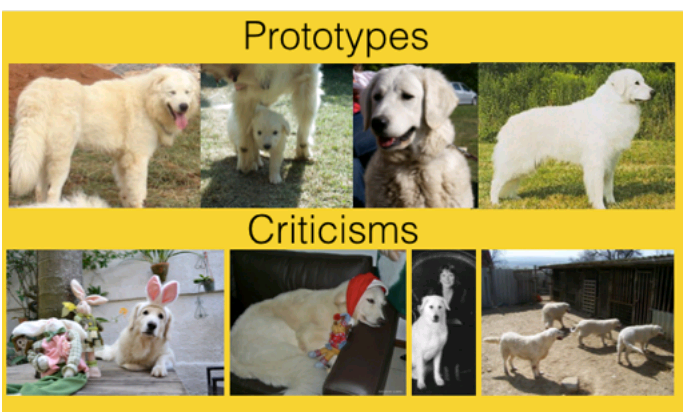 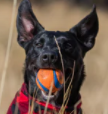 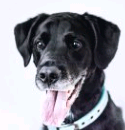 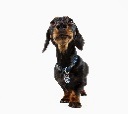 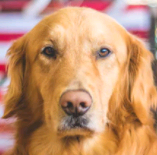 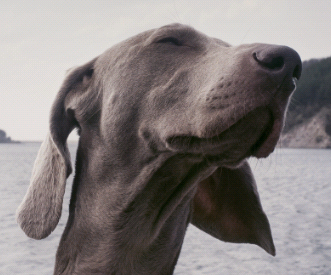 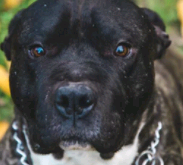 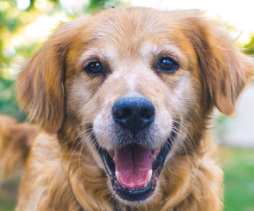 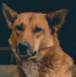 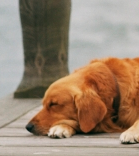 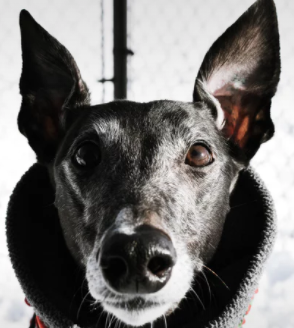 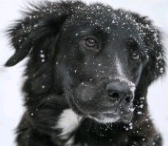 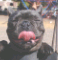 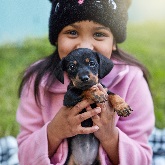 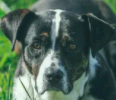 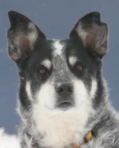 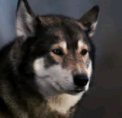 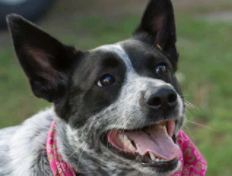 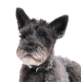 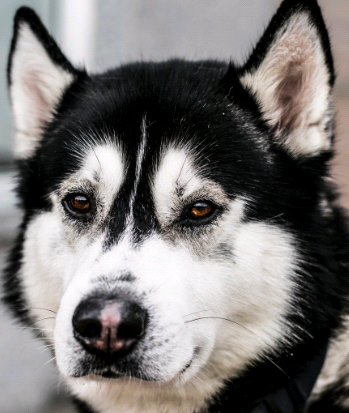 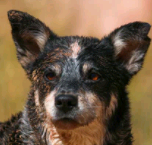 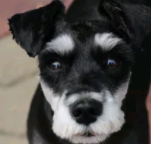 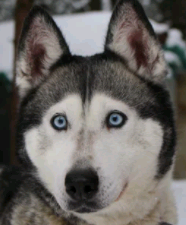 Examples are not Enough, Learn to Criticize! Criticism for Interpretability
Been Kim, Rajiv Khanna and Sanmi KoyejoNeural Information Processing Systems 2016
Image source: https://unsplash.com/
Distinguish
Find dimensions that best characterize and distinguish between clusters
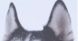 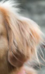 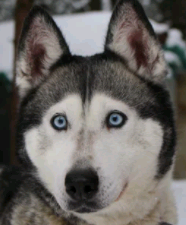 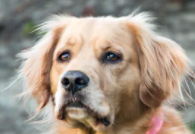 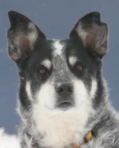 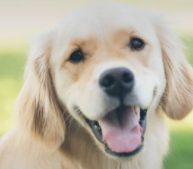 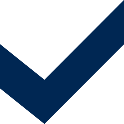 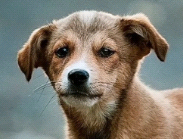 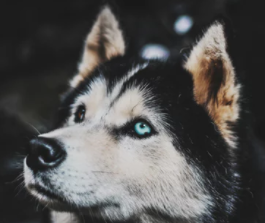 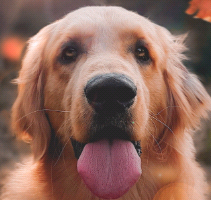 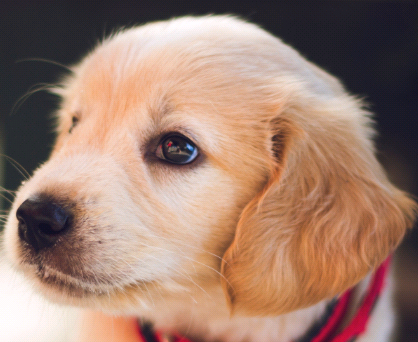 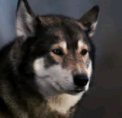 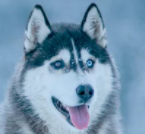 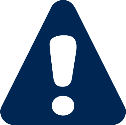 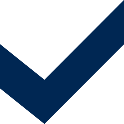 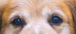 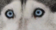 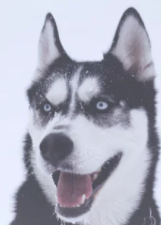 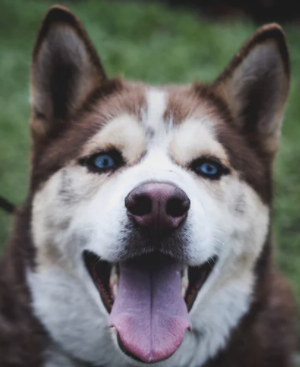 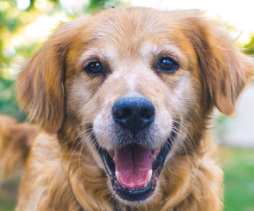 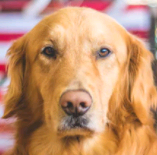 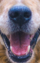 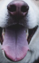 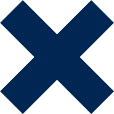 Husky
Golden Retriever
Mind the Gap: A Generative Approach to Interpretable Feature Selection and Extraction, 
Been Kim, Finale Doshi-Velez and Julie ShahNeural Information Processing Systems 2015
Image source: https://unsplash.com/
Embedding
Reduce dimension to see the variations, groups, patterns in your data set
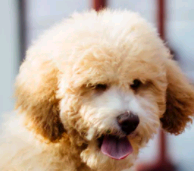 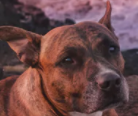 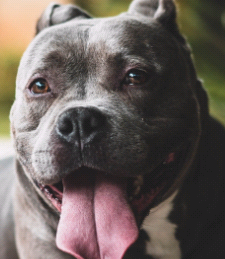 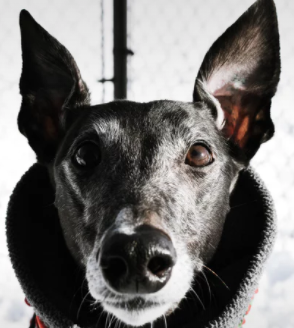 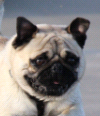 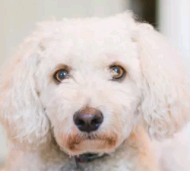 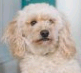 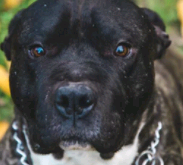 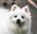 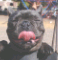 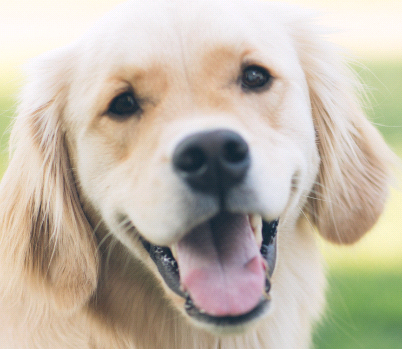 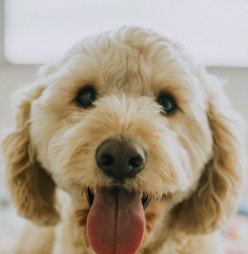 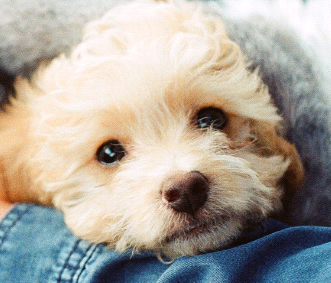 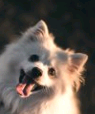 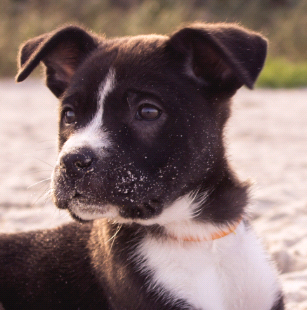 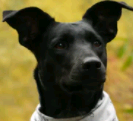 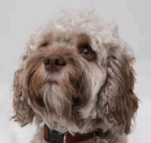 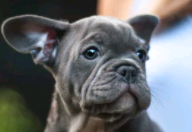 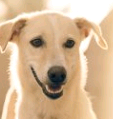 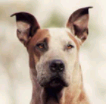 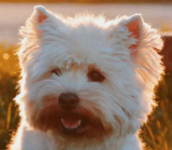 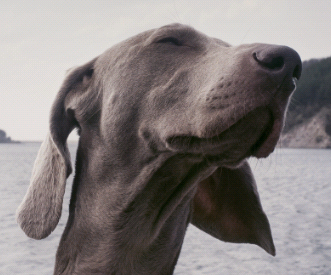 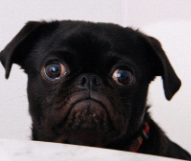 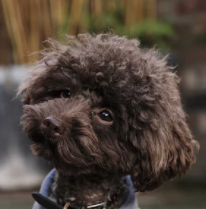 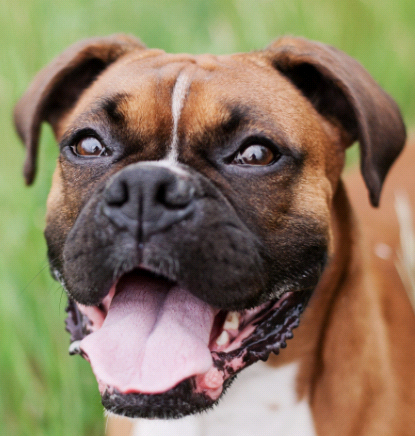 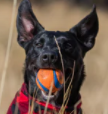 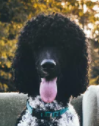 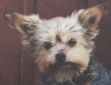 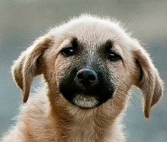 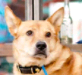 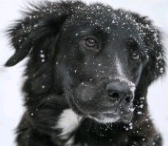 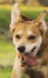 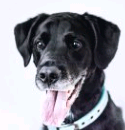 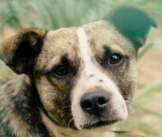 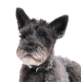 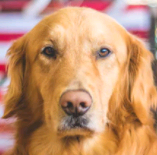 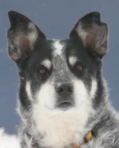 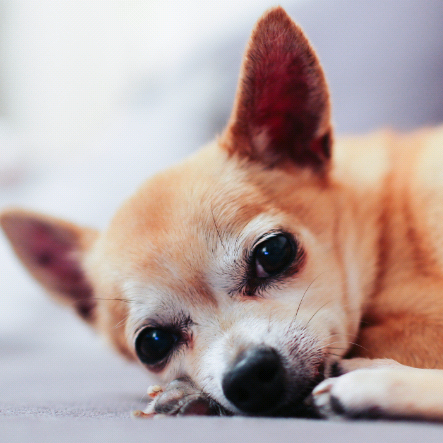 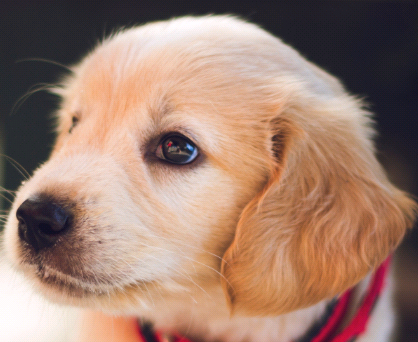 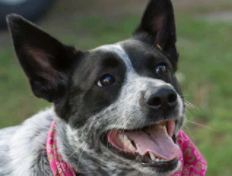 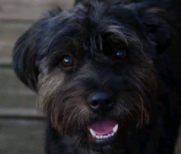 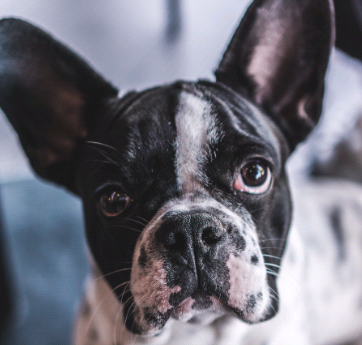 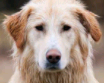 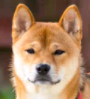 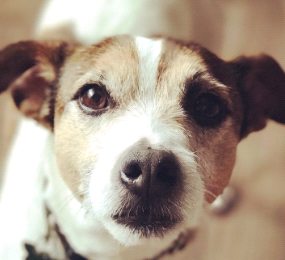 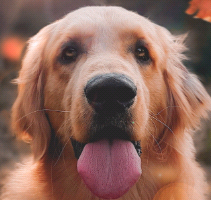 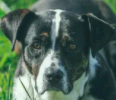 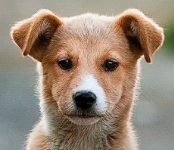 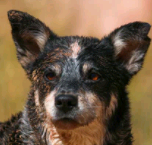 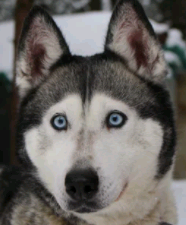 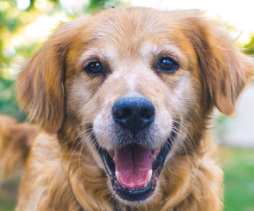 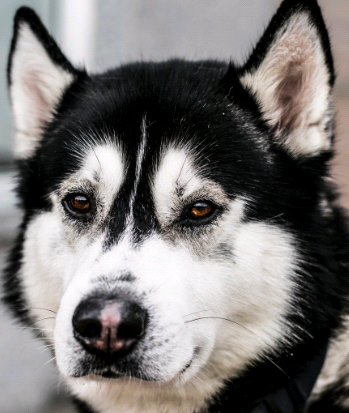 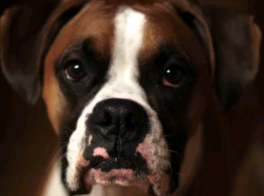 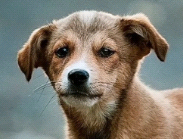 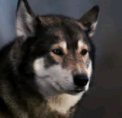 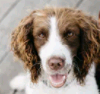 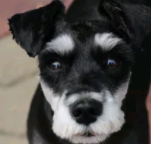 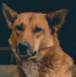 Image source: https://unsplash.com/
Embedding
Reduce dimension to see the variations, groups, patterns in your data set
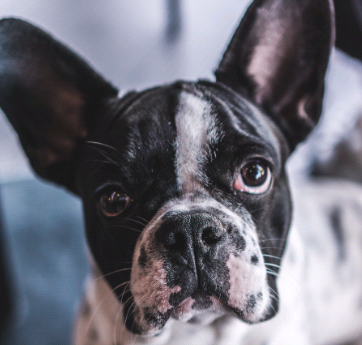 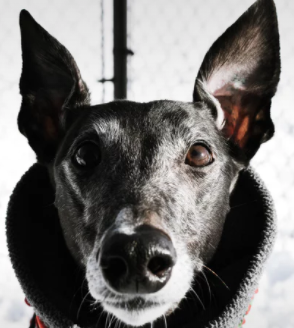 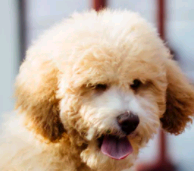 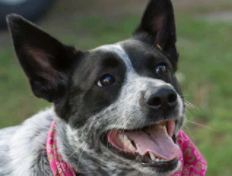 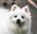 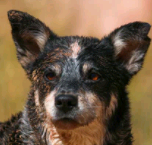 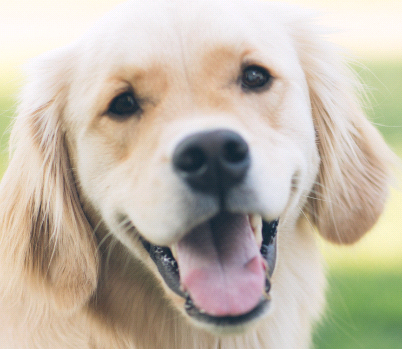 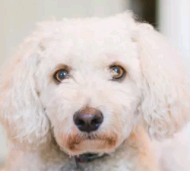 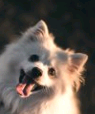 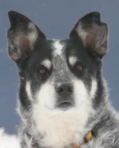 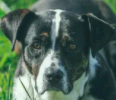 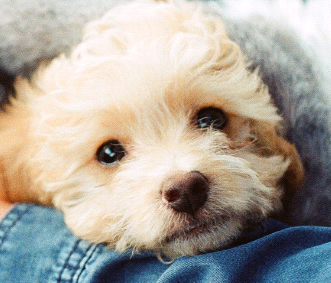 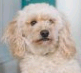 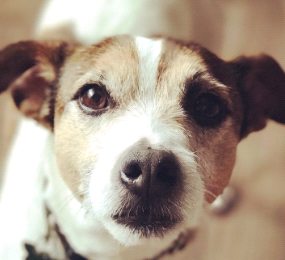 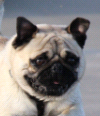 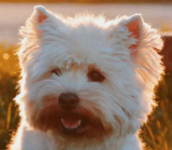 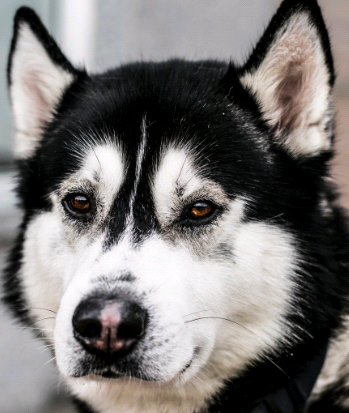 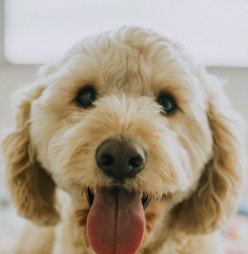 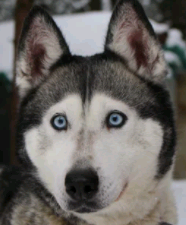 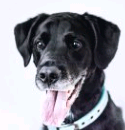 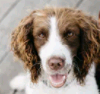 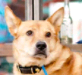 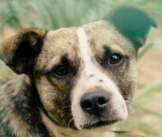 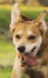 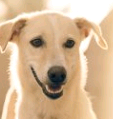 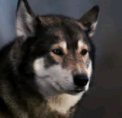 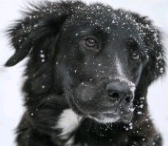 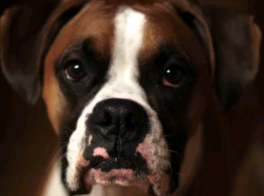 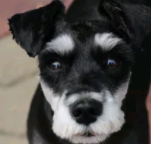 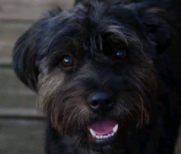 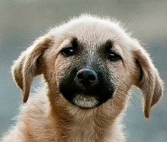 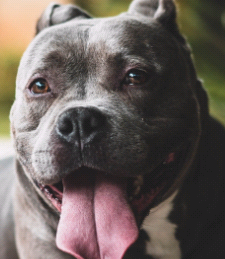 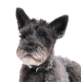 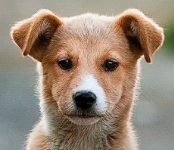 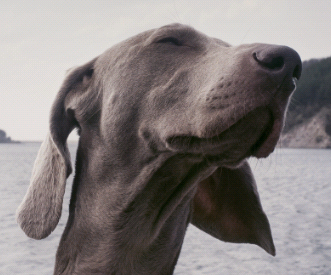 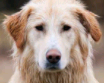 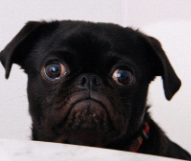 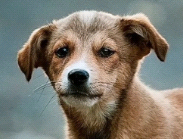 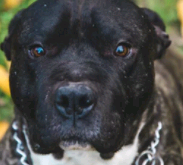 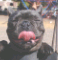 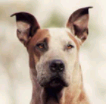 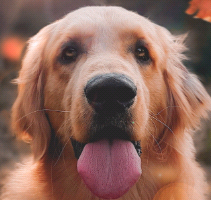 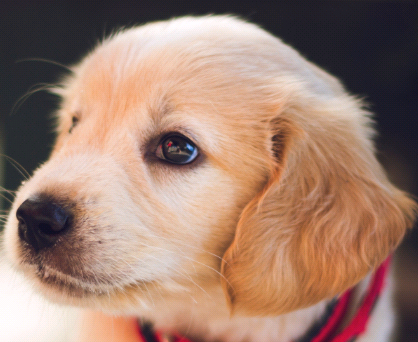 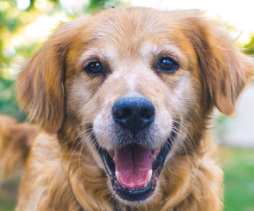 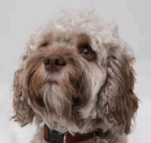 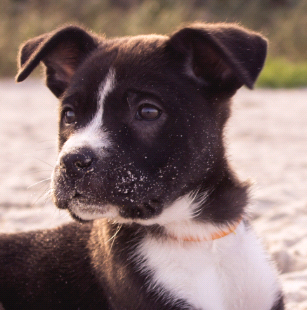 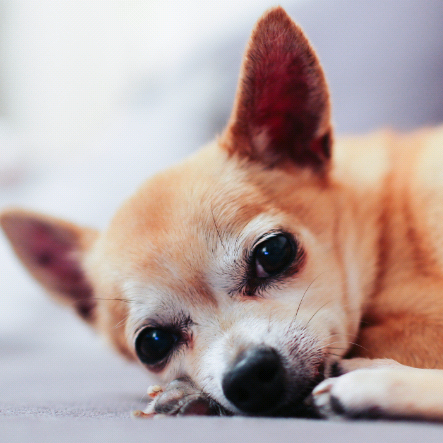 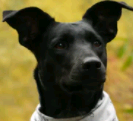 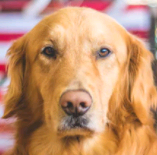 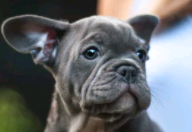 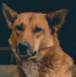 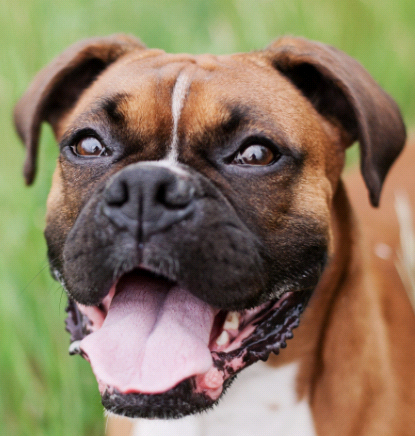 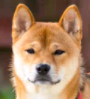 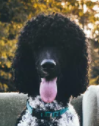 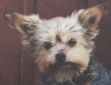 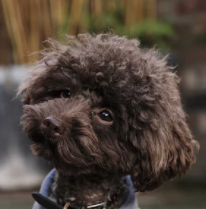 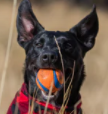 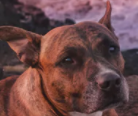 Visualizing High-Dimensional Data Using t-SNE. 
L.J.P. van der Maaten and G.E. Hinton. 
Journal of Machine Learning Research 9(Nov):2579-2605, 2008.
Image source: https://unsplash.com/
Topological Data Analysis
Mapper algorithm
Topological Methods for the Analysis of High Dimensional Data Sets and 3D Object Recognition
Gurjeet Singh, Facundo Memoli, Gunnar Carlsson
 Eurographics Symposium on Point-Based Graphics (2007)
Interpretability, Transparency and Trust
Insights about Inner Workings of Deep Neural Networks
Neural Networks Learn the Features and the Mapping from the Features to Output
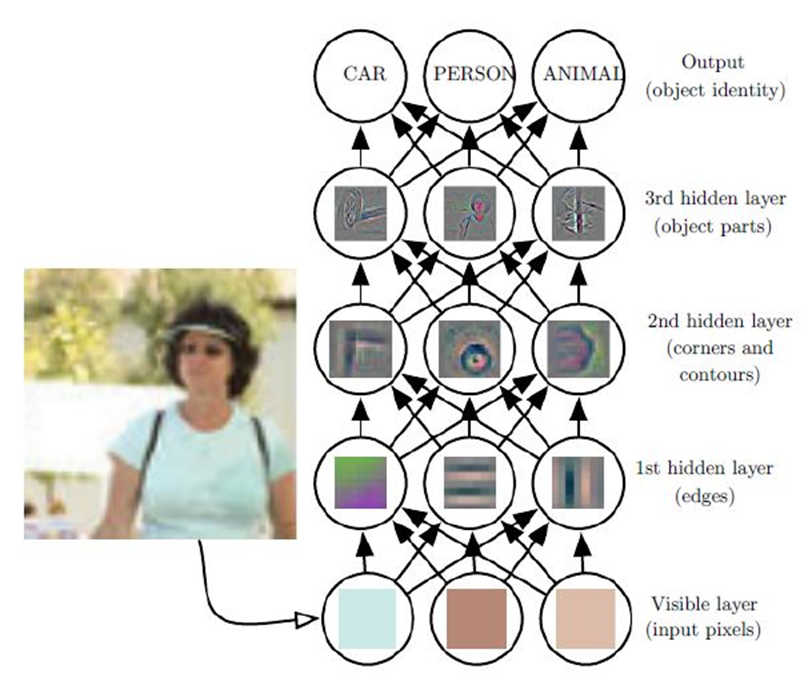 Visualizing and Understanding Convolutional Networks,Zeiler, M. and Fergus, R.Proc. of the IEEE European Conference on Computer Vision 2014,
Image Source: http://www.deeplearningbook.org/, Goodfellow et al.
Reverse Engineering the Black Box
Optimize Inputs to Activate a Particular Neuron
Feature Visualization - Distill.pub
https://distill.pub/2017/feature-visualization
C Olah, ‎2017
Reverse Engineering the Black Box
Attribution
Feature Visualization
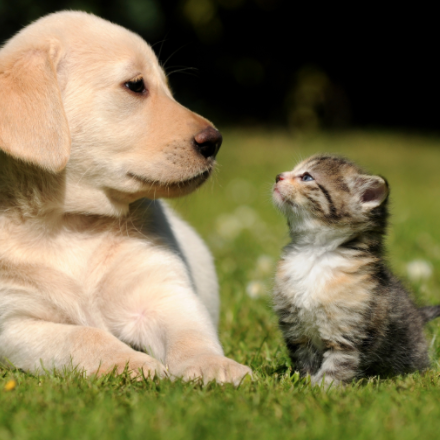 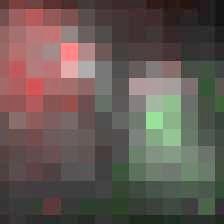 Feature Visualization - Distill.pub
https://distill.pub/2017/feature-visualization
C Olah, ‎2017
Engineering Neural Networks for Interpretability
Case Based Reasoning Through Prototypes
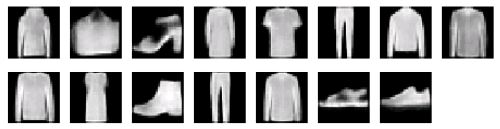 Deep Learning for Case-Based Reasoning through Prototypes: A Neural Network that Explains Its Predictions. 
Oscar Li, Hao Liu, Chaofan Chen, Cynthia Rudin
Engineering Predictors for Interpretability
Using Shallow Decision Tree to Simulate Neural Network Prediction
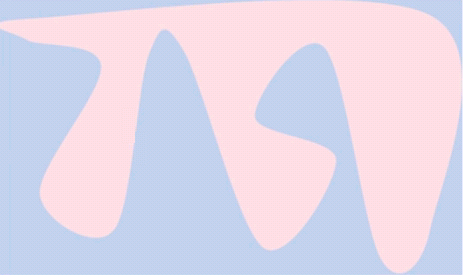 Beyond Sparsity: Tree Regularization of Deep Models for Interpretability 
Mike Wu , Michael C. Hughes , Sonali Parbhoo , Maurizio Zazzi , Volker Roth , and Finale Doshi-Velez
Profiling and Refining Deep Neural Networks
M-boost: Uses topological data analysis to summarize neural network’s inner representations and profiles regions in the inner features space.
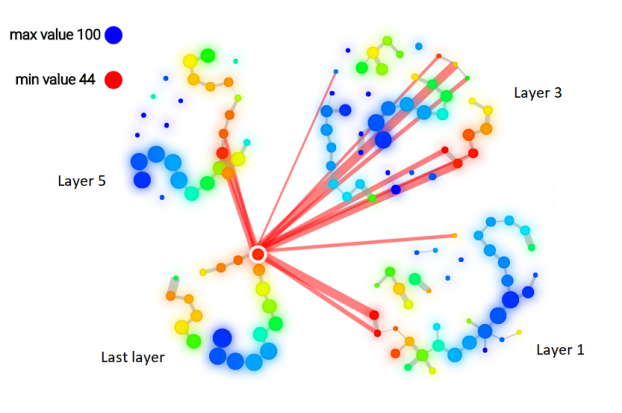 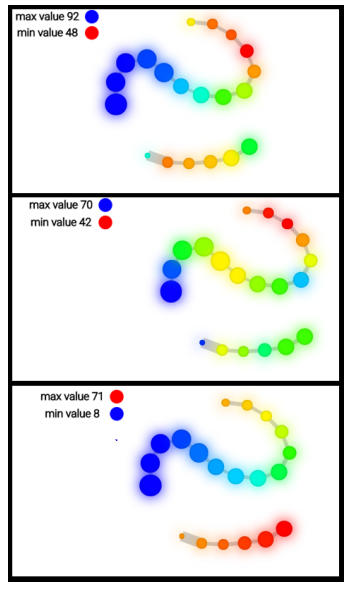 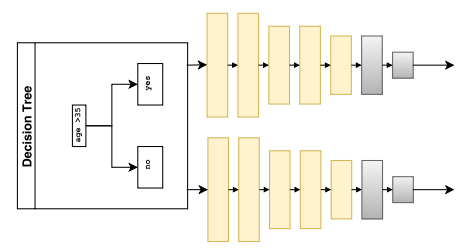 M-Boost: Profiling and Refining Deep Neural Networks with Topological Data Analysis
Gregory Naitzat, Namita Lokare, Jorge Silva, Ilknur Kaynar-Kabul 
KDD IDEA Workshop 2018
Interpretability, Transparency and Trust
Methods to Interpret Predictions Given by a Black Box Model
Reinforcement Learning
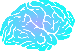 Decision
Reward
Reverse Engineering AI Agent’s Representations
Aggregated states on the T-SNE map
Graying the black box: Understanding DQNs 
Tom Zahavy, Nir Ben-Zrihem, Shie Mannor ; 
Proceedings of The 33rd International Conference on Machine Learning, PMLR 48:1899-1908, 2016.
Identifying Unknowns
Representations and policies for guided exploration
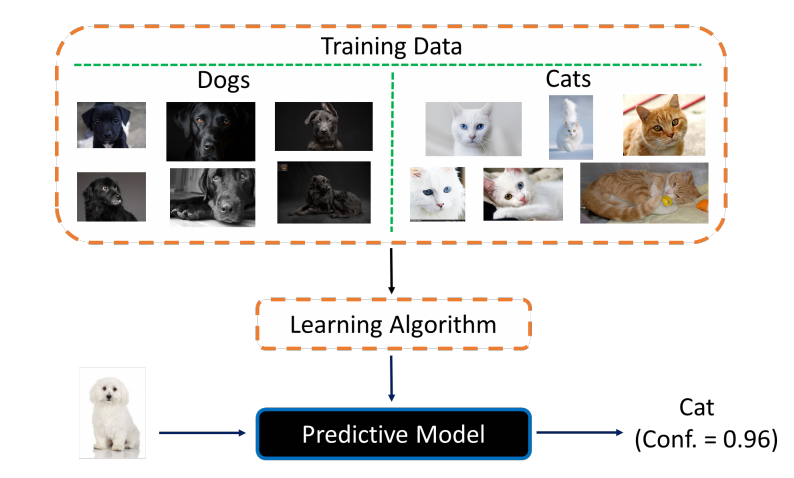 Identifying Unknown Unknowns in the Open World: Representations and Policies for Guided Exploration 
Himabindu Lakkaraju, Ece Kamar, Rich Caruana, Eric Horvitz
Input-Output Relationship
Model agnostic
Visual
Can be used to compare models
Partial Dependence (PD)
Gives marginal effect of selected input variable (or multiple variables) on target
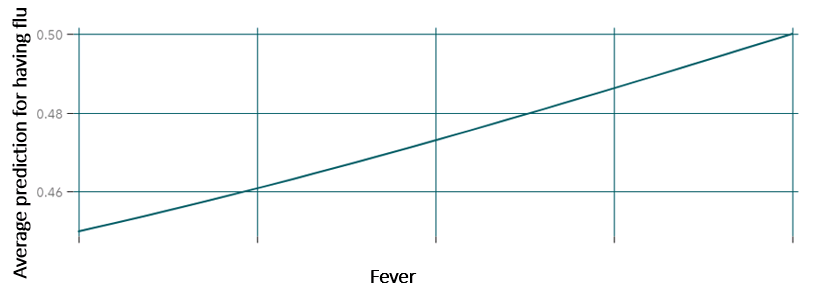 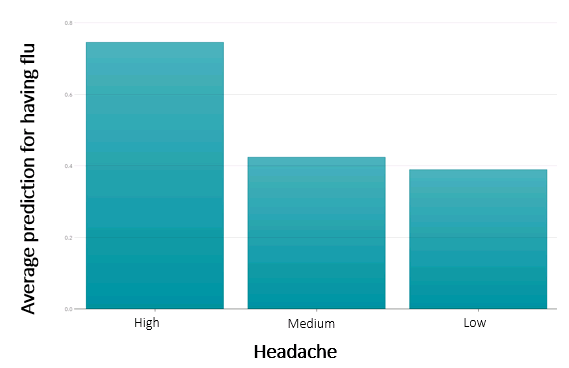 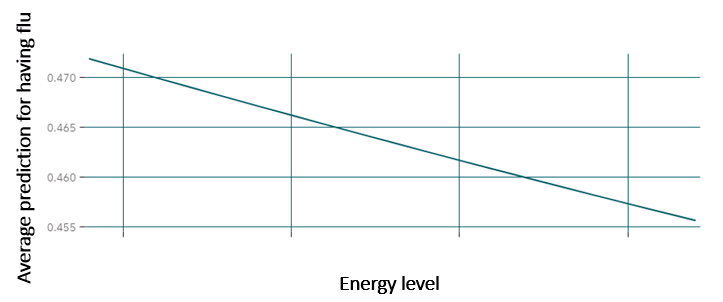 Individual Conditional Expectation (ICE)
Can help identify subgroups (additive effects) and interactions
Subgroups of individuals
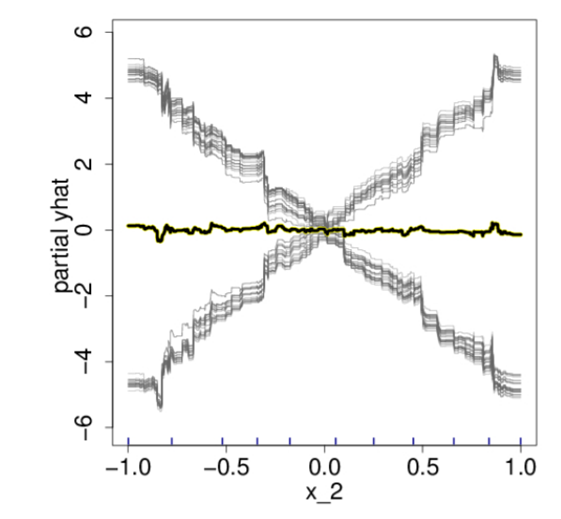 PD function
Peeking Inside the Black Box: Visualizing Statistical Learning with Plots of Individual Conditional Expectation 
Goldstein, A., Kapelner, A., Bleich, J., and Pitkin, E. (2014).
[Speaker Notes: Show the individual variation around the PD curve, which is an average at each X value.]
Local Interpretable Model-agnostic Explanations (LIME)
Gives explanations for individuals predictions from a classifier
Local approximation
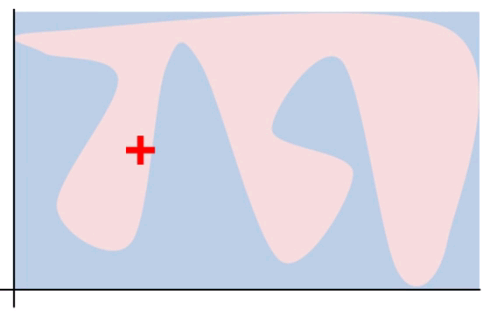 LIME builds an interpretable model of explanatory data samples at local areas in the analyzed data.
"Why Should I Trust You?": Explaining the Predictions of Any ClassifierMarco Tulio Ribeiro, Sameer Singh, Carlos Guestrin.
 ACM SIGKDD, 2016
Local Interpretable Model-agnostic Explanations (LIME)
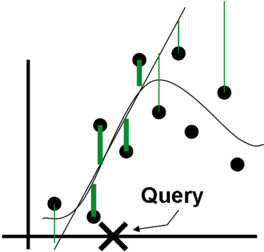 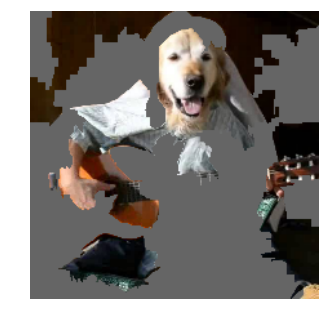 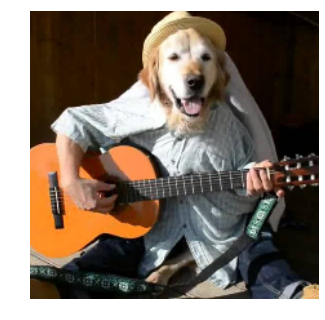 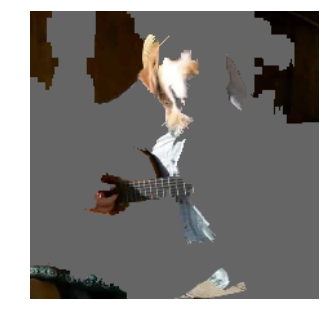 Locally weighted
regression
0.92
0.001
0.34
P(labrador)  = 0.21
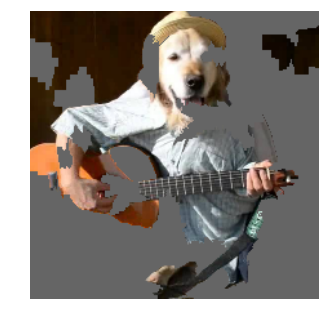 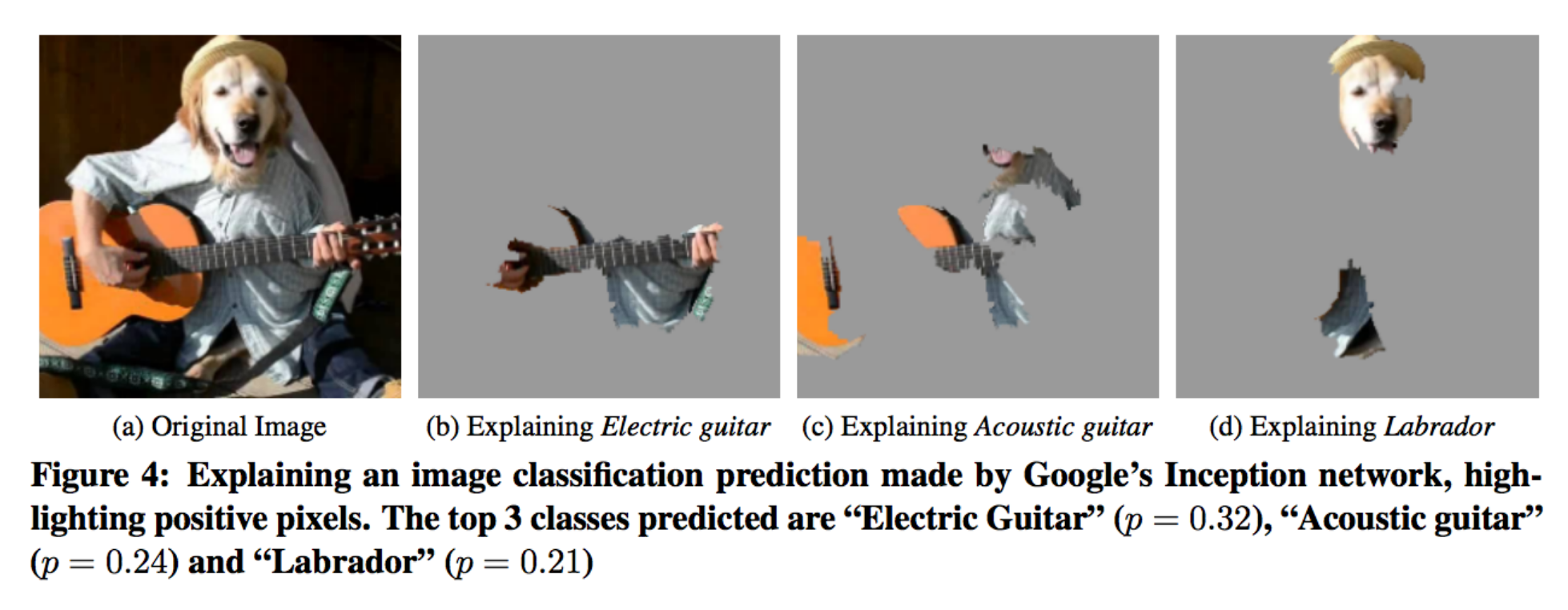 Original Image
Image Source: https://drive.google.com/file/d/0ByblrZgHugfYZ0ZCSWNPWFNONEU/view
Explanation
Interpretability, Transparency and Trust
Interpretability from the perspective of a model consumer
Demonstrations for Real Estate Pricing
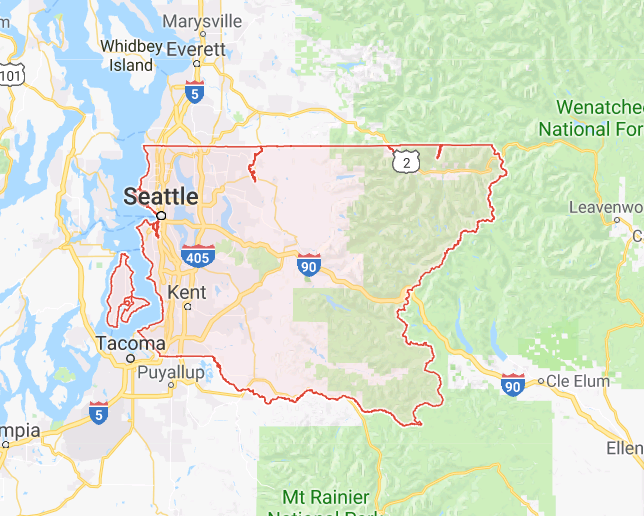 Example: House Sale Prices
What does affect the price of our house besides location?
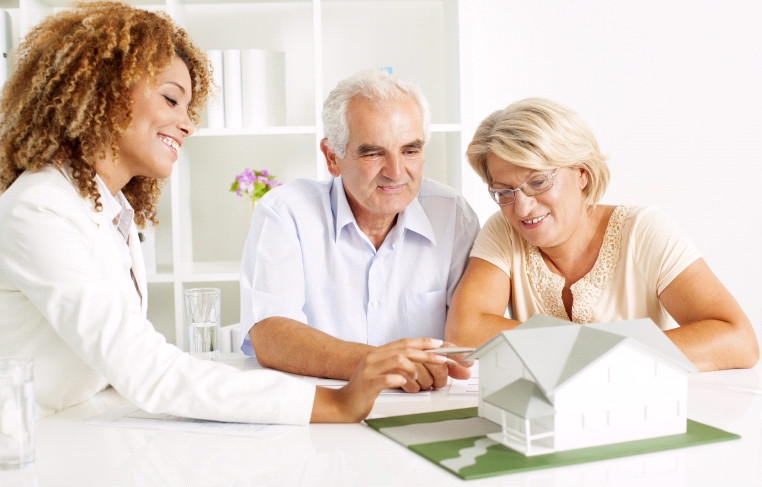 Image Source: maps.google.com
Data Source: https://www.kaggle.com/harlfoxem/housesalesprediction
Data
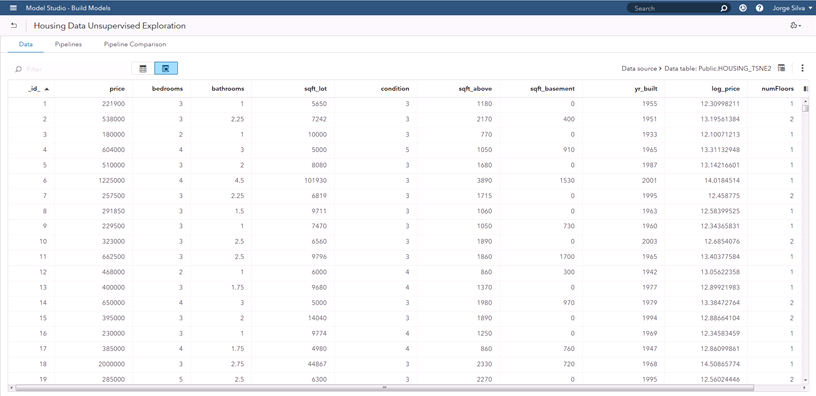 Principal Component Analysis
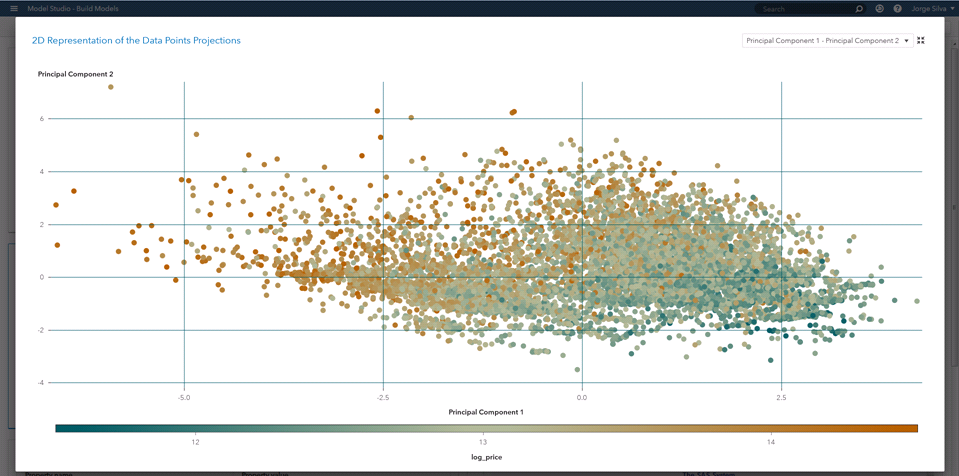 T-SNE
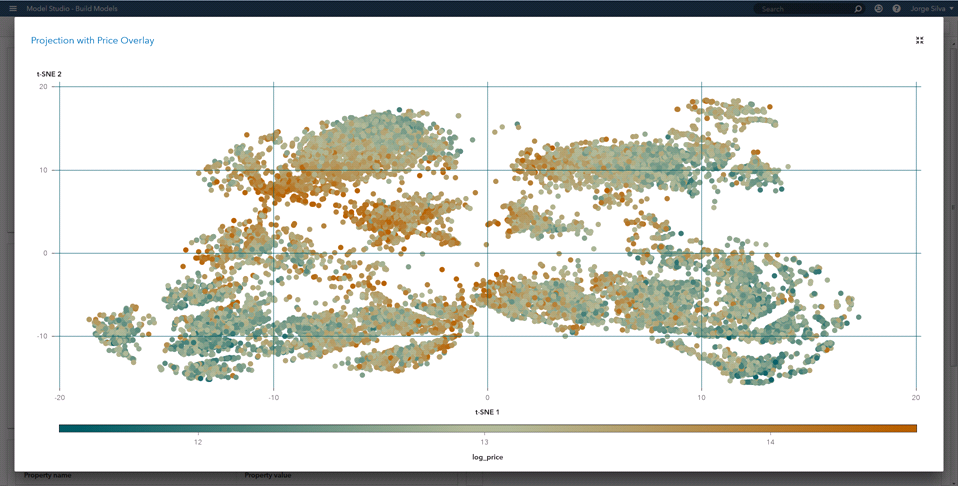 T-SNE
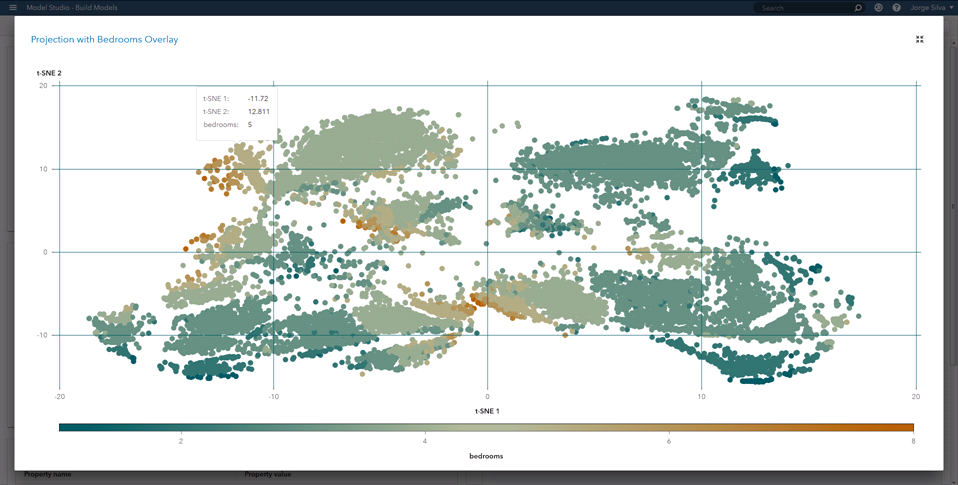 T-SNE
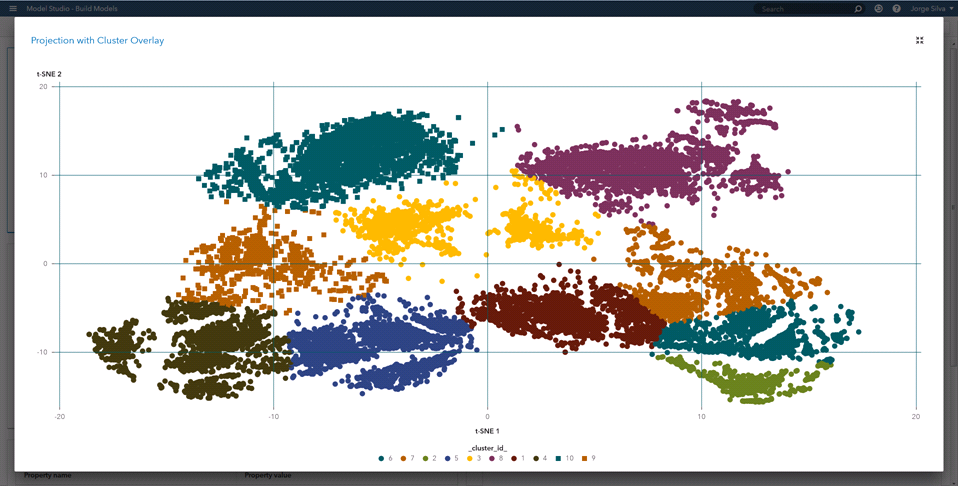 Partial Dependence (PD)
Gradient boosting
Partial Dependence (PD)
Random forest
Individual Conditional Expectation (ICE)
Random forest
LIME for n=1
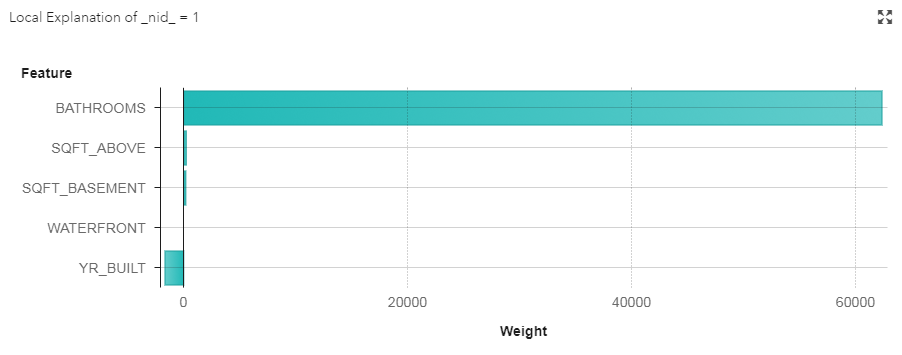 LIME for n=20
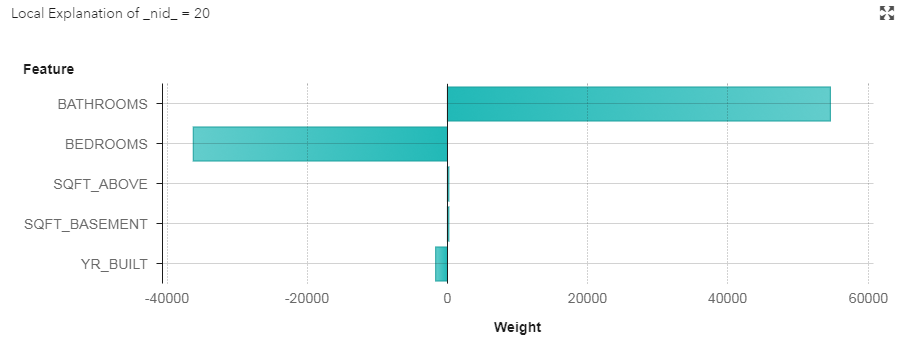 Implementing AI Systems with Interpretability, Transparency, and Trust
Interpretability enables trust in AI systems. 
Data scientists, consumers and policy makers seek explainable decisions.
Building explainable AI systems starts from understanding and interpreting the datasets and application domain.
Sophisticated models can be engineered for interpretations and explanations.
Post-modelling techniques can shed a light into the models.
Implementing AI systems requires a close collaboration between AI and domain experts and utilizing an arsenal of tools.
More Resources
For more information on this subject, follow our blog post series:
https://blogs.sas.com/content/subconsciousmusings/2017/12/18/interpretability-crucial-trusting-ai-machine-learning/
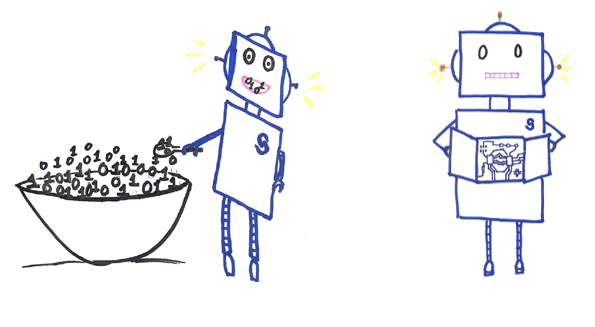